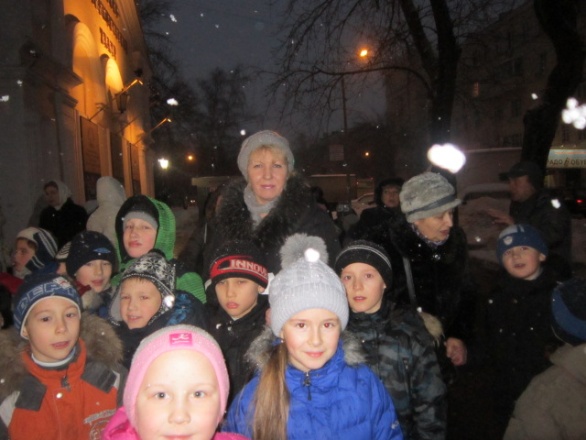 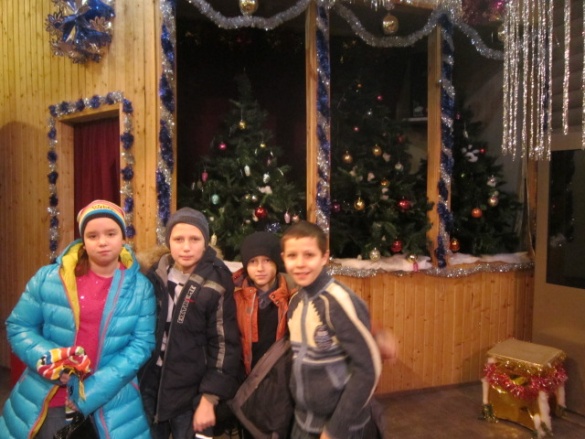 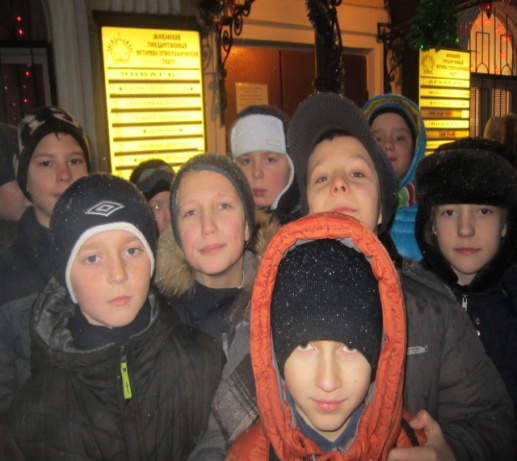 Новогоднее представление в историко-этнографическом театре
2 «а», 2 «б», 3 «а», 4 «а» классы.
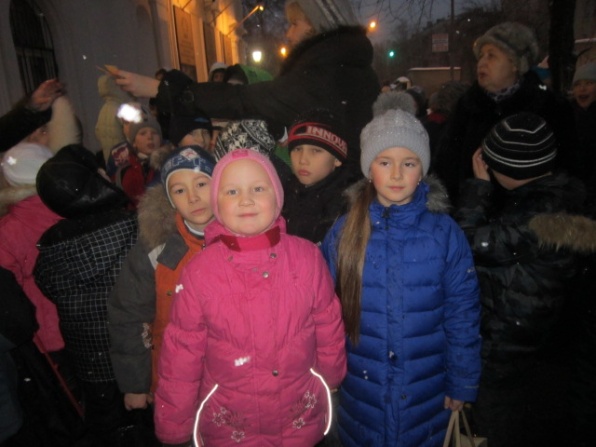 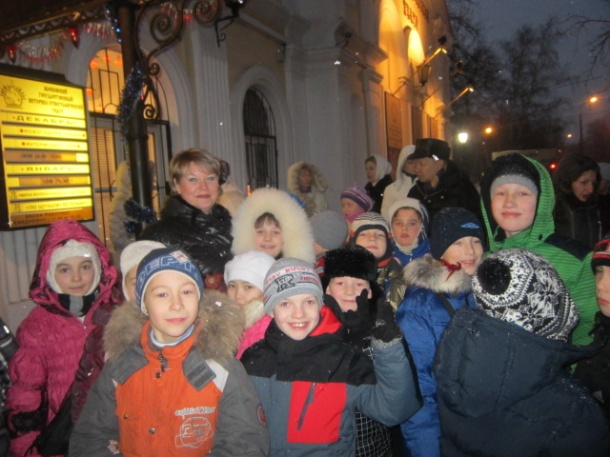